Drivers of intermediate temperature changes in the North Atlantic Subpolar Gyre

D. G. Desbruyères1*, B. Sinha2, E. L. McDonagh3,2, S. A. Josey2, N. P. Holliday2, D. A. Smeed2, A. L. New2, A. Megann2, B. I. Moat2.

1. IFREMER, University of Brest, CNRS, IRD, Laboratoire d'Océanographie Physique et Spatiale, Plouzané, France.
2. National Oceanography Centre, Southampton, United Kingdom.
3. NORCE, Norwegian Research Centre, Bjerknes Centre for Climate Research, Bergen, Norway.
EGU 2020 Sharing Science Online
The multidecadal context in observations (EN4)
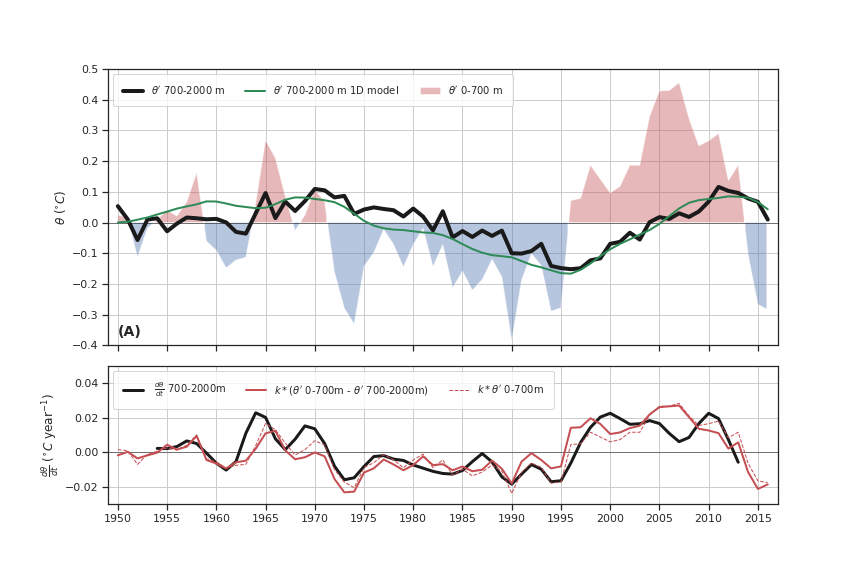 Sustained increases and decreases of intermediate temperature (black line) in the SPG correlate with the long-lasting warm and cold states of the upper ocean (shadings).
This can be evidenced through a simple two-layer ocean model (Gregory, 2000):
Equation 1
The temperature tendency in the intermediate layer (black line, bottom) is proportional to the temperature difference between the two layers (red line) - a linear representation of vertical heat transport by all processes (k = 0.06 year-1).  This relationship implies first-order predictability skills of intermediate OHC from upper ocean monitoring.
The multidecadal context in observations (EN4)
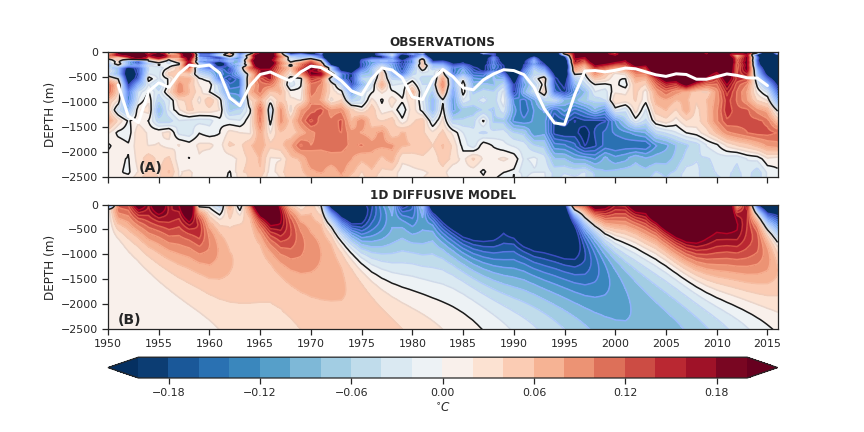 Equation 2
Heat budget 700-2000m in ECCOv4
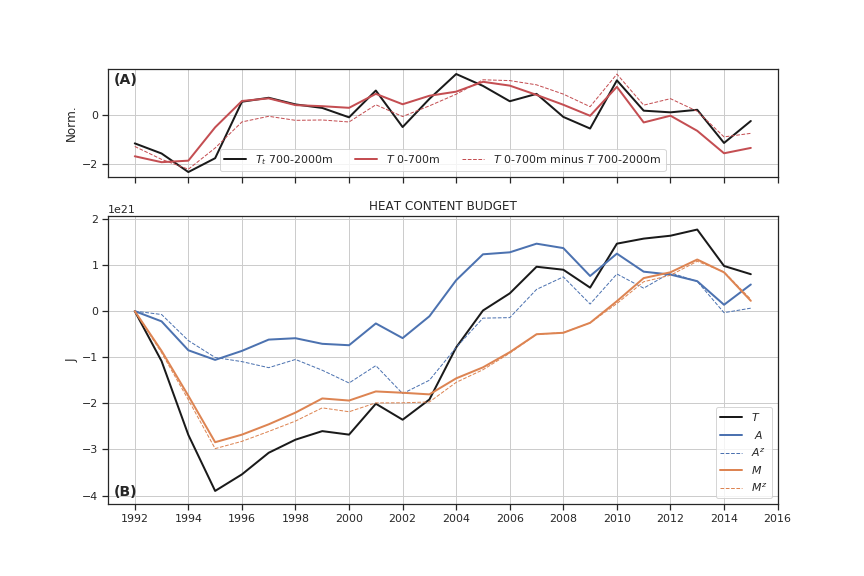 Heat budget 700-2000m in ECCOv4
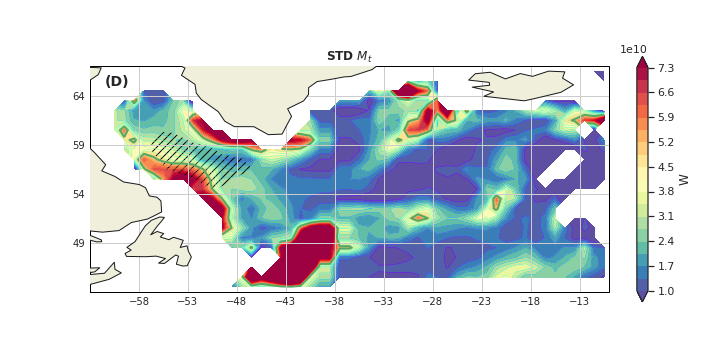 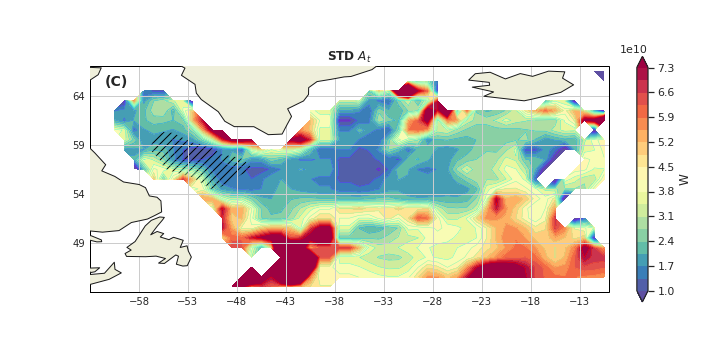 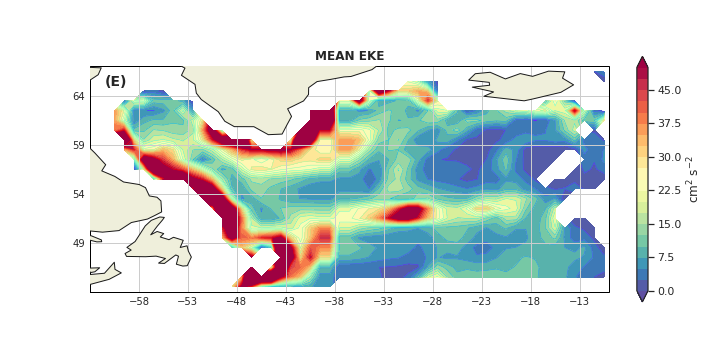 Standard deviation of advective (left) and diffusive (right) heat flux convergence for the intermediate (700-2000m) layer, with the hatchings showing the region of simulated deepest mixed layer depth (>2000 m). The green contours (5 1010 W) in (D) is used to delimit the highly-diffusive boundary region from the interior region for further diagnosis (see next slide). (E) Time-mean Eddy Kinetic Energy average within the intermediate 700-2000m layer.
Heat budget 700-2000m in ECCOv4
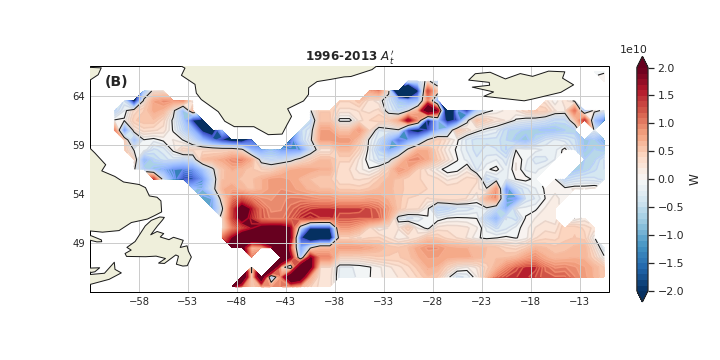 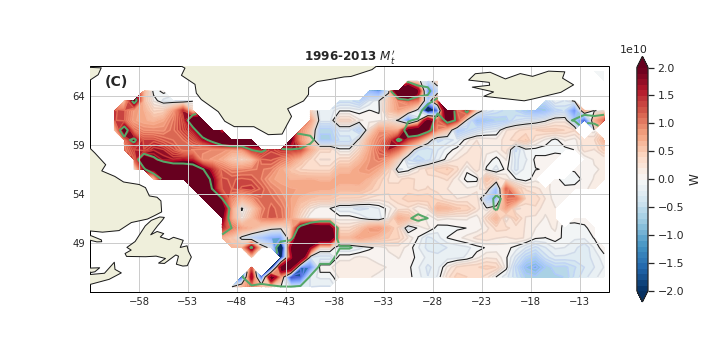 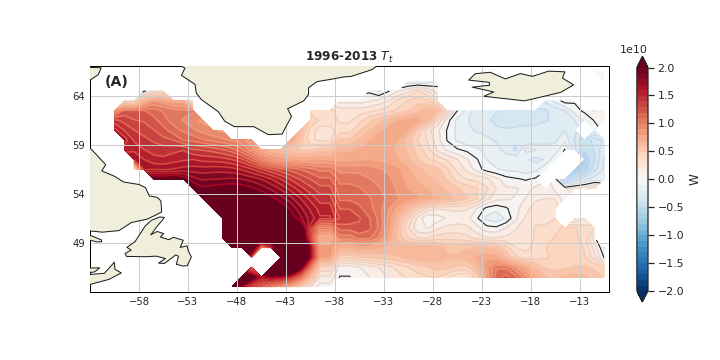 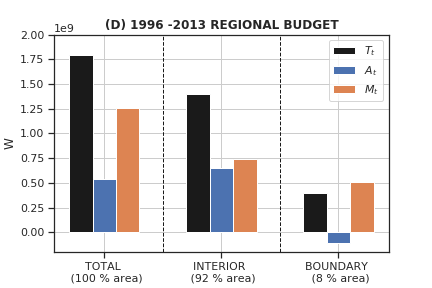 Take-home messages
Key points #1. There is a direct causal and lagged relationship between upper and intermediate decadal temperature changes in the subpolar North Atlantic (predictability skills of the latter).
 
Key points #2. Variability in vertical heat transport convergence is important within the energetic boundary currents of the subpolar North Atlantic.
 
Key points #3. Open-ocean deep convection is not a unique pathway for the slow ventilation of the subpolar North Atlantic.